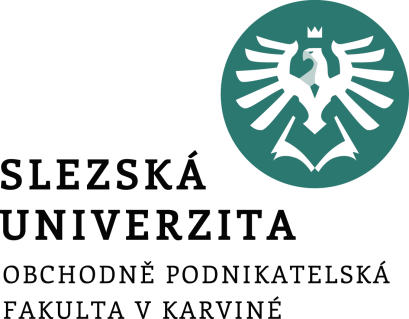 Řízení lidských zdrojů v obchodní společnosti
Ing. Radka Bauerová
Seminář č. 10 
1. 12. 2020
CÍL SEMINÁŘE
Informace k minulému úkolu
Zopakování východisek řízení lidských zdrojů v obchodní společnosti
Názorně předvést rozdíly v obslužném standardu v obchodě z pohledu časového a prostorového srovnání. Procvičit výpočet obslužného standardu a naučit se výsledky správně interpretovat.
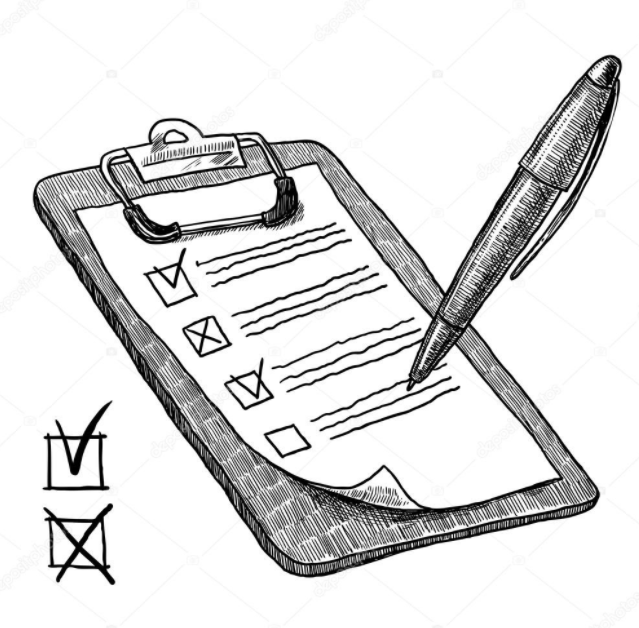 PLÁNOVÁNÍ LIDSKÝCH ZDROJŮ
ANALÝZA VNĚJŠÍCH VLIVŮ
UŽŠÍ SOUVISLOSTI
zohledňují príslušné odvětví, ve kterém firma podniká 		 maloobchod, velkoobchod
ŠIRŠÍ SOUVISLOSTI
zaměřeny na všeobecné podmínky na trhu, které platí pro veškeré podnikatelské subjekty v dané zemi
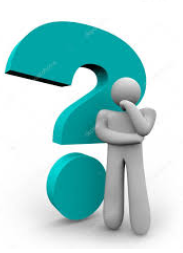 Uveďte příklady na co konkrétně se zaměřujeme při analýze vnějších vlivů v užších a v širších souvislostech.
UKAZATEL OBSLUŽNÉHO STANDARDU
Co vyjadřuje ukazatel obslužného standardu?
Vyjadřuje:
počet obyvatel na 1 pracovníka v obchodě (čím je nižší tím lépe) nebo počet pracovníků v obchodě na 1000 obyvatel (relativně žádoucí je jeho růst).
Místní (prostorové) vymezení                                                                      - vztahuje se k určité zemi, regionu, či sídelnímu útvaru.
Časové vymezení                                                                                      - umožňuje vytvářet srovnatelné časové řady místně odlišných lokalit.
Sortimentní vymezení                                                                                - se vyjadřuje za celý sortiment nebo jeho sortimentní skupiny (např. potravinářský a nepotravinářský).
Specifikujte místní, časové a sortimentní vymezení ukazatele obslužného standardu.
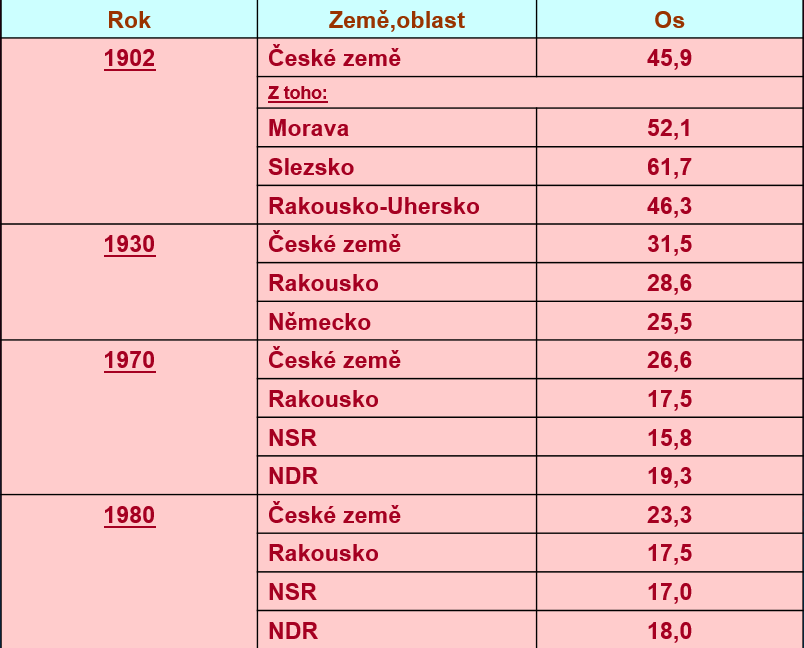 ČASOVÉ A PROSTOROVÉ SROVNÁNÍ OBSLUŽNÉHO STANDARDU V OBCHODĚ
Výpočet obslužného standardu:
Počet obyvatel/počet pracovníků v obchodě
Vysvětlete, vývoj obslužného standardu v českých zemích, který je uvedený v tabulce.
Jak jsou na tom z pohledu kvality obsluhy české země vůči ostatním zemím uvedeným v tabulkách?
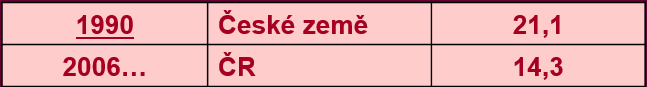 Zdroj: výpočty paní docentky Starzyczné dle  Österreichische Statistik 1900,1930 a Ročenek vnitřního obchodu v jednotlivých letech
Zadání příkladu zaměřeného na vývoj obslužného standardu v maloobchodě v ČR
Vypočtěte obslužný standard za roky 2014, 2015, 2016, 2017, 2018 a 2019 a určete, jak se v ČR obslužný standard v poslední době vyvíjí.
Zdroj: vlastní zpracování dle databází ČSÚ (2020)
Výpočet příkladu zaměřeného na vývoj obslužného standardu v maloobchodě v ČR
Odpověď: Počet obyvatel na jednoho pracovníka v obchodě od roku 2014 do roku 2017 mírně klesá. Jedná se tedy o pozitivní vývoj ukazatele obslužného standardu, protože se pracovníci musí věnovat menšímu počtu zákazníků a obsluha je tak kvalitnější. V roce 2018 dochází k růstu tohoto poměru v souvislosti s nižším počtem pracovníků a nárůstem počtu obyvatel. V roce 2019 vidíme opět pozitivní vývoj způsobený velkým nárůstem pracovníků v maloobchodě
Analýza vnitřních vlivů (zdrojů) a rozbor budoucích požadavků
Analýza současného stavu – potenciálu
kvalitativní stránka                          kvantitativní stránka
Disponibilní zdroje
Potřebná kvalifikace
Budoucí požadavky
Potřebné počty
tempo růstu sítě provozoven,
plán obratu, rozpočet,
organizace OF,
změny v technologii,
dosahovaná produktivita práce
Plán personálního zajištění s různým časovým horizontem (TOAS)
ODHAD POČTU PRACOVNÍKŮ  PRODEJNY
1. Odhad plánu obratu
OPL
2. Zjištění potřebného fondu pracovní doby na realizaci tržeb (FPPD) (vydělením obratu normou výkonů).
FPPD = OPL / SV
3. Zjištění potřebného počtu obsluhujících s plným úvazkem (L) - vydělením potřebného fondu pracovní doby počtem hodin práce pracovníka při plném úvazku za rok – pracovní kapacita (FPD/1 prac.).
L = FPPD / FPD/ 1 pracovníka
Zadání příkladu zaměřeného na výpočet odhadu potřebného počtu pracovníků prodejny
Příklad č. 1
Prodejna s pultovou formou obsluhy prodávající textilní zboží plánuje obrat na příští rok ve výši 116 mil. Kč. Standard výkonu byl stanoven na 
2 500 Kč na 1 pracovníka/za hod.

Rok 2021 má celkem 252 pracovních dnů, tedy 2016 pracovních hodin, při 8 hodinové pracovní době. 

Vypočítejte, kolik bude prodejna potřebovat pracovníků pro rok 2021.
Výpočet prvního příkladu zaměřeného na odhad potřebného počtu pracovníků prodejny
Výpočet: 
OPL = 116 000 000 Kč

2. FPPD = OPL / SV
    FPPD = 116 000 000 / 2 500  = 46 400  hod.

3. L = FPPD / FPD/1 prac. = 46 400 / 2 016 = 23,02

Odp. Prodejna bude v průměru potřebovat cca 23 pracovníků na plný úvazek
(!!! Pozor na sezónní výkyvy v poptávce !!! Sv možno stanovit za období bez větších sezónních výkyvů a v době nárůstu poptávky přijmout sezónní pracovníky –  trend)
Zadání příkladu zaměřeného na výpočet odhadu potřebného počtu pracovníků prodejny – bonusový příklad
Příklad č. 2
Prodejna s pultovou formou obsluhy prodávající klenoty a hodinářské zboží plánuje obrat na příští rok ve výši 210 mil. Kč. Standard výkonu byl stanoven na 6 000 Kč na 1 pracovníka/za hod.

Rok 2021 má celkem 252 pracovních dnů, tedy 2016 pracovních hodin, při 8 hodinové pracovní době. 

Vypočítejte, kolik bude prodejna potřebovat pracovníků pro rok 2021.
Výpočet druhého příkladu zaměřeného na odhad potřebného počtu pracovníků prodejny – bonusový příklad
Výpočet: 
OPL = 210 000 000 Kč

2. FPPD = OPL / SV
    FPPD = 210 000 000 / 6 000  = 35 000 hod.

3. L = FPPD / FPD/1 prac. = 35 000 / 2 016 = 17,36

Odp. Prodejna bude v průměru potřebovat cca 17 pracovníků na plný úvazek a 1 pracovníka na cca 0,5 úvazku.
(!!! Pozor na sezónní výkyvy v poptávce !!! Sv možno stanovit za období bez větších sezónních výkyvů a v době nárůstu poptávky přijmout sezónní pracovníky –  trend)
VLASTNOSTI OBCHODNÍKA
VROZENÉ
ZÍSKANÉ
Rozvinuté prodejní schopnosti – vyjadřovací schopnosti, vystupování, takt, přesvědčivost, psychologie osobnosti i prodeje
Odborné znalosti produktů (znalosti o firmě, zboží, obchodních podmínkách)
Uveďte příklady vlastností vrozených a vlastností získaných.
Asertivita, cit pro obchod, pro potřeby druhých, přirozené sebevědomí.
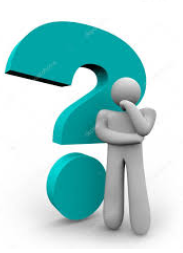 Zkuste vyjmenovat vlastnosti, kterými by podle vás měli disponovat tito obchodníci:
Obchodník s nemovitostmi
Obchodník se šperky 
Obchodník s luxusní značkou pánských obleků
Prodavačka v supermarketu
PORUŠOVÁNÍ PRACOVNĚ PRÁVNÍCH PŘEDPISŮ V MALOOBCHODĚ
Setkali jste se s porušováním pracovně-právních předpisů v maloobchodě ze strany zaměstnavatele? Uveďte příklady, ke kterým může docházet?
Špatná evidence docházky, resp. neexistence evidence docházky
Nadměrné nařizování přesčasů a jeho neproplácení
Nedostatečné přestávky na jídlo a oddech
Neúměrně krátký odpočinek mezi dvěma směnami
Neposkytnutí dostatečného odpočinku v týdnu
Nerovnost v odměňování
Nedostupnost kolektivní smlouvy a vnitřních předpisů
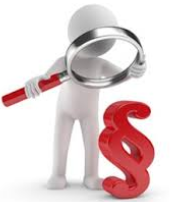 POČET KONTROL, POCHYBENÍ A ULOŽENÝCH POKUT HYPERMARKETŮM
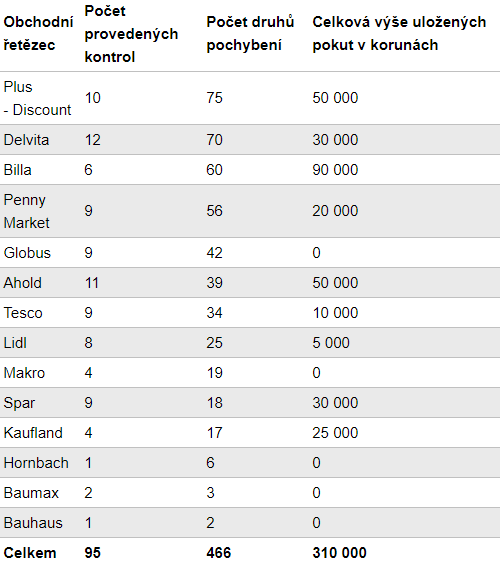 Za rok 2005 a první čtvrtletí roku 2006
Státní úřad inspekce práce
POČET KONTROL A ZJIŠTĚNÁ PORUŠENÍ U INTERNETOVÝCH OBCHODŮ – geografické srovnání za rok 2017
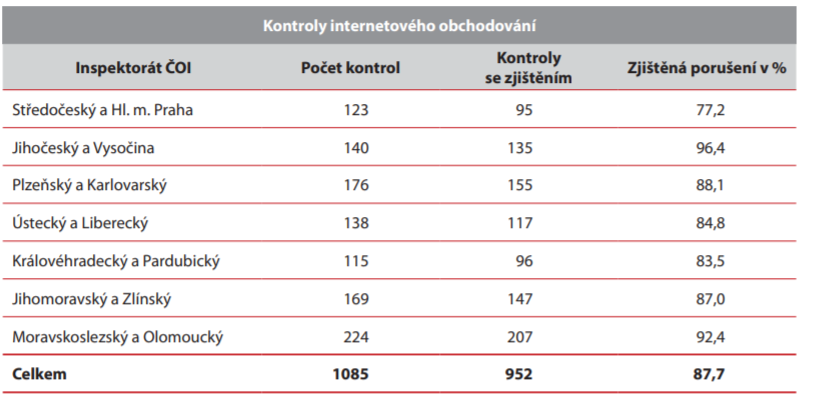 Myslíte si, že zjištěných porušení u internetových obchodů od roku 2010 přibývá, nebo ubývá?
POČET KONTROL A ZJIŠTĚNÁ PORUŠENÍ U INTERNETOVÝCH OBCHODŮ – meziroční srovnání
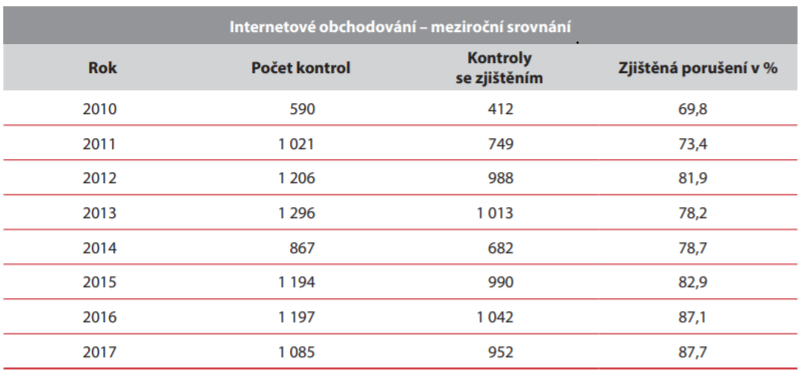 CVIČENÍ ORIENTOVANÉ NA MZDOVÉ SYSTÉMY - úkol k vypracování na příští seminář
Představte si situaci, že jste majitel specializovaného maloobchodu, zaměřujícího se na prodej bio potravin a zdravých potravin vhodných pro lidi trpící celiakií a diabetiky. V tomto obchůdku zaměstnáváte speciálně vyškolené 2 prodavačky a 2 prodavače, kteří se střídají na dvě směny (ranní a odpolední). Tito zaměstnanci mají hrubou mzdu ve výši 21 000,- Kč měsíčně. Z dosavadní praxe víte, že na pracovišti vznikají neshody vzhledem k nevýkonnosti některých pracovníků, kteří tak negativně ovlivňují vaše tržby. Vašim cílem je navrhnout nový systém odměňování, který by tyto problémy pomohl vyřešit, avšak negativně neovlivnil služby (poradenství v oblasti zdravé výživy) poskytované Vašim zákazníkům.

Postupujte v těchto krocích:
Uveďte, jaký systém odměňovaní nyní uplatňujete (na základě zadání lze specifikovat).
Navrhněte nový systém odměňování a jeho cíle. 
Vysvětlete, proč si myslíte, že Váš nový návrh bude více odpovídat potřebám obchodu. (Buďte kreativní, avšak nezapomeňte, že Váš nový návrh musí odpovídat současné legislativě! Tedy berte v úvahu také výši zaručené mzdy)
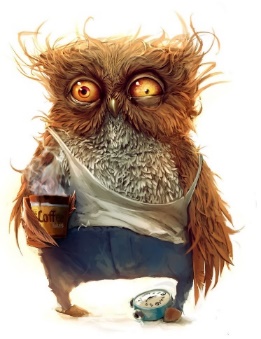 Děkuji za pozornost 
Odkaz na nahrávaný seminář
https://web.microsoftstream.com/video/9d20ef1e-a929-4396-af24-e6b70053919c